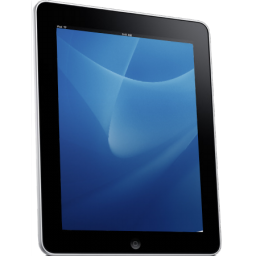 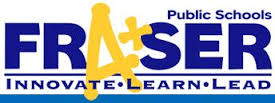 5th / 6th Grade
Mrs. Newell 5

Mrs. Loveridge 5

Mr. McGuffey 6
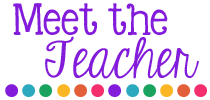 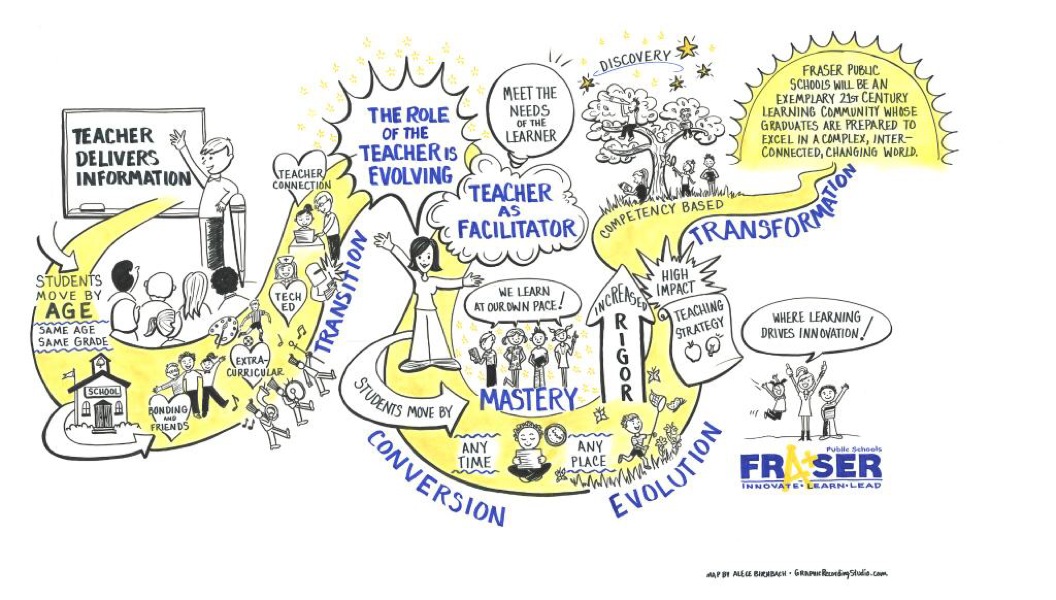 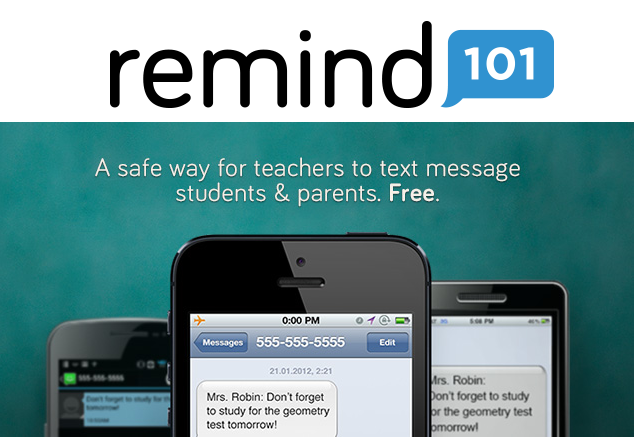 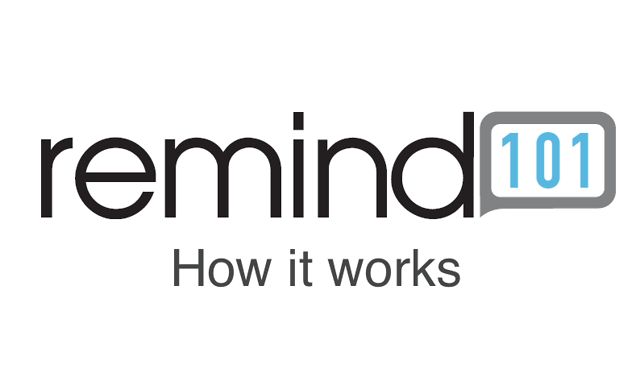 Text @message to phone #
HOMEROOM TEACHER
Mrs. Newell 
@6da0fc   (586) 580-4092

Mrs. Loveridge
@lover    (301) 979-7738

Mr. McGuffey
@mcguffey   (989) 301-4449
CONTENT AREA
Reading
@mrsnewells (586 )580-4092

Writing
@56write   (301) 979-7738

Math
@mcguf   (989) 301-4449
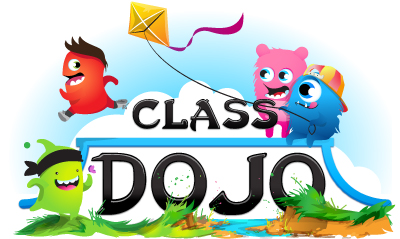 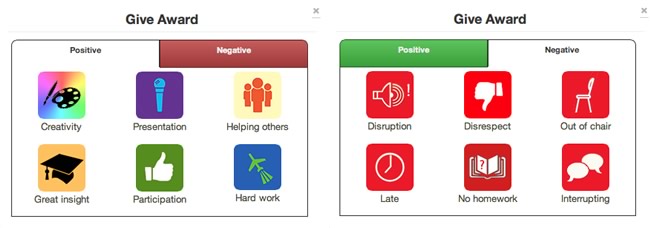 Work in Progress

Conversation
Help
Activity
Movement
Participation
=  success
Positives

CIA Student
Working Towards Goal
Helping Hand
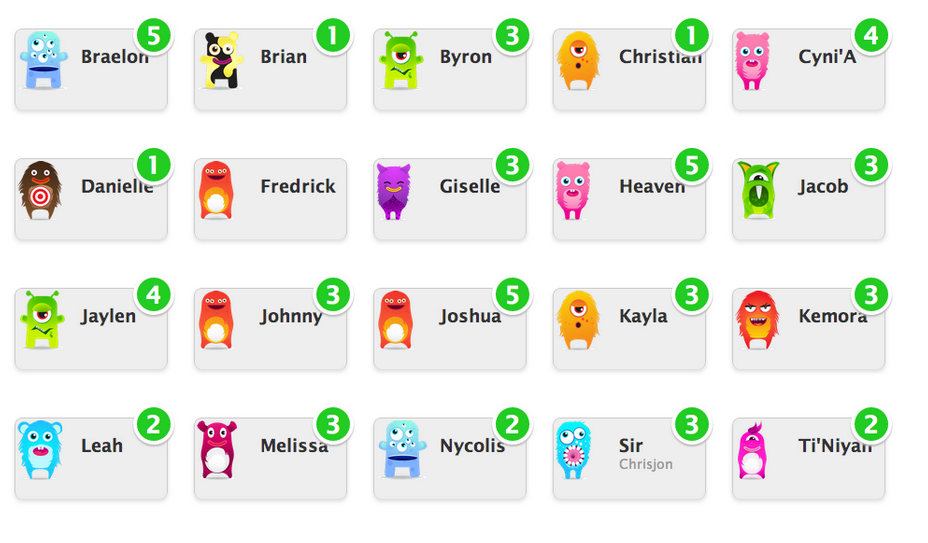 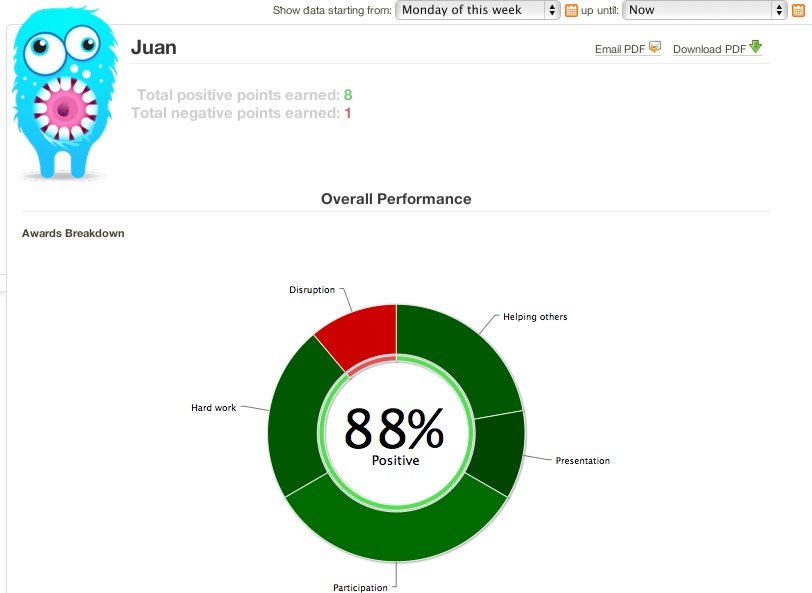 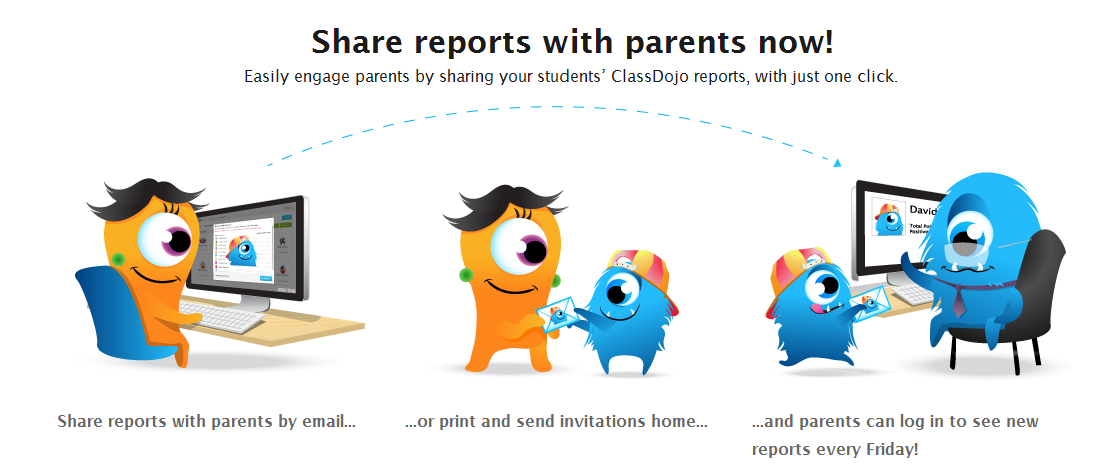 Please ask for your personal CODE to check in
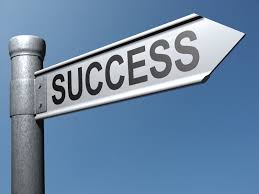 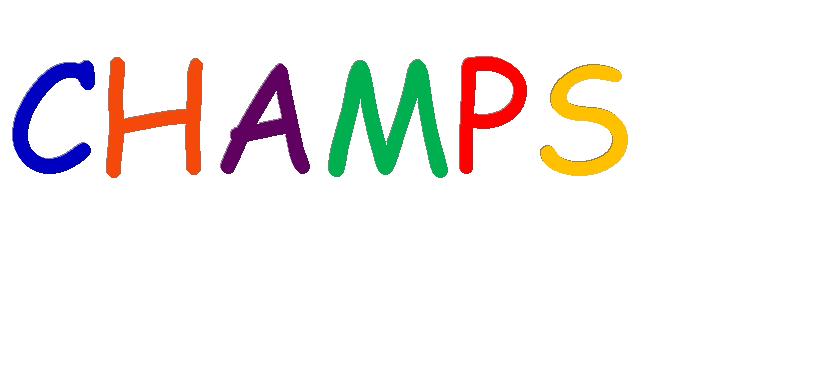 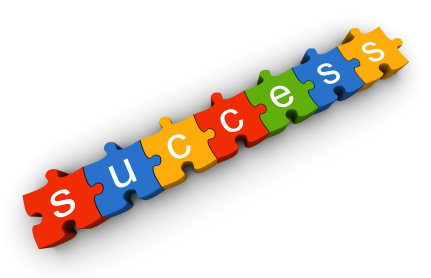 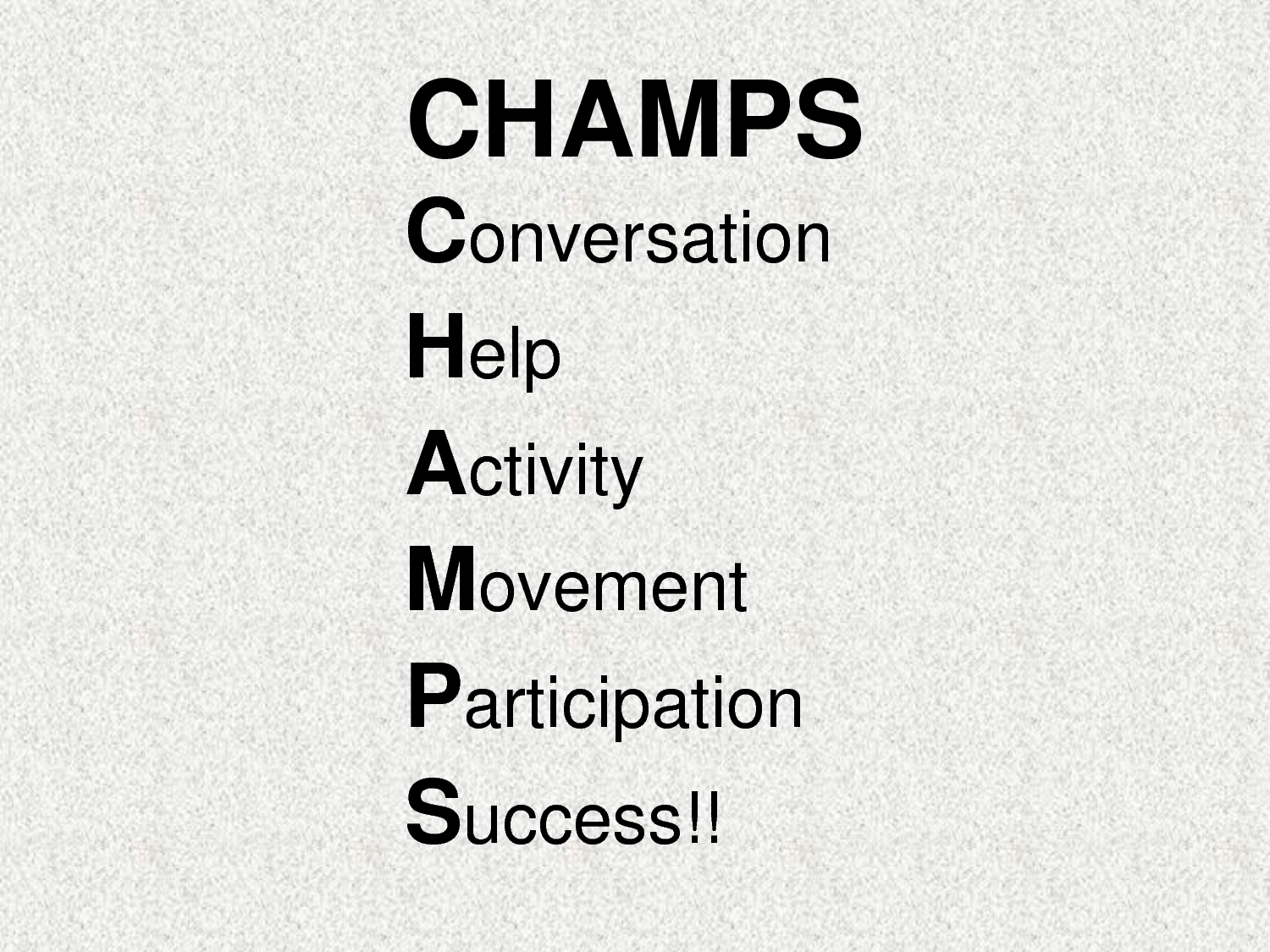 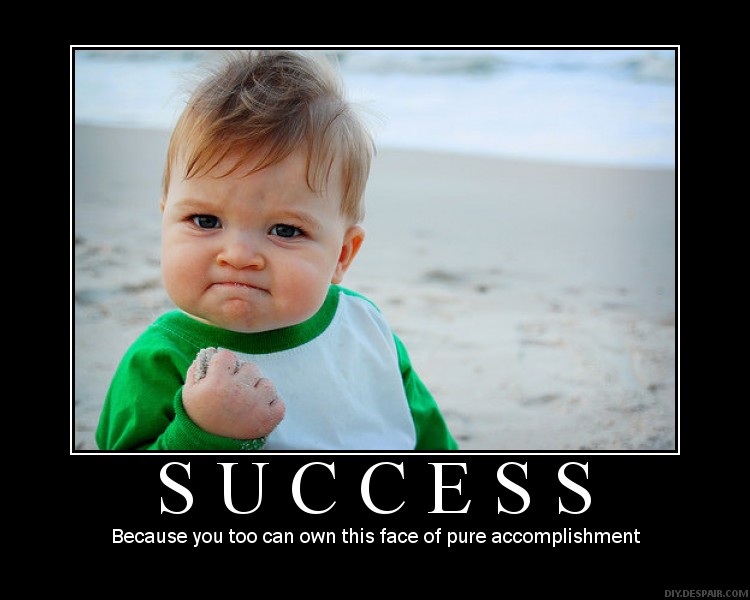 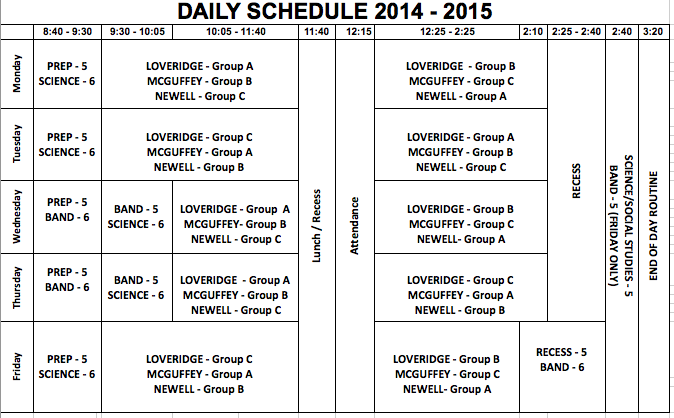 RATIONALE FOR SCHEDULE
Longer blocks of time allow us to “dig deeper” into content in the core areas (reading, writing, math). 
Flexibility will allow students to float between groups if they need more time in a particular subject area
Students will have a block of time with their homeroom teacher and class every day.